The Science of Keeping Food In Balance
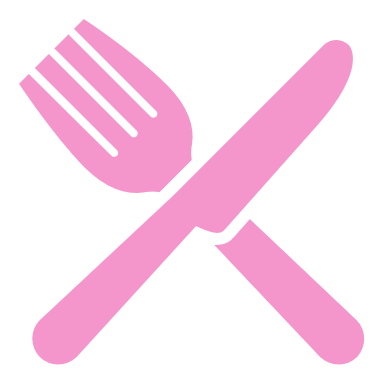 Meredith Evans MS, RD, LD
May 20, 2021
What is a Registered Dietitian?
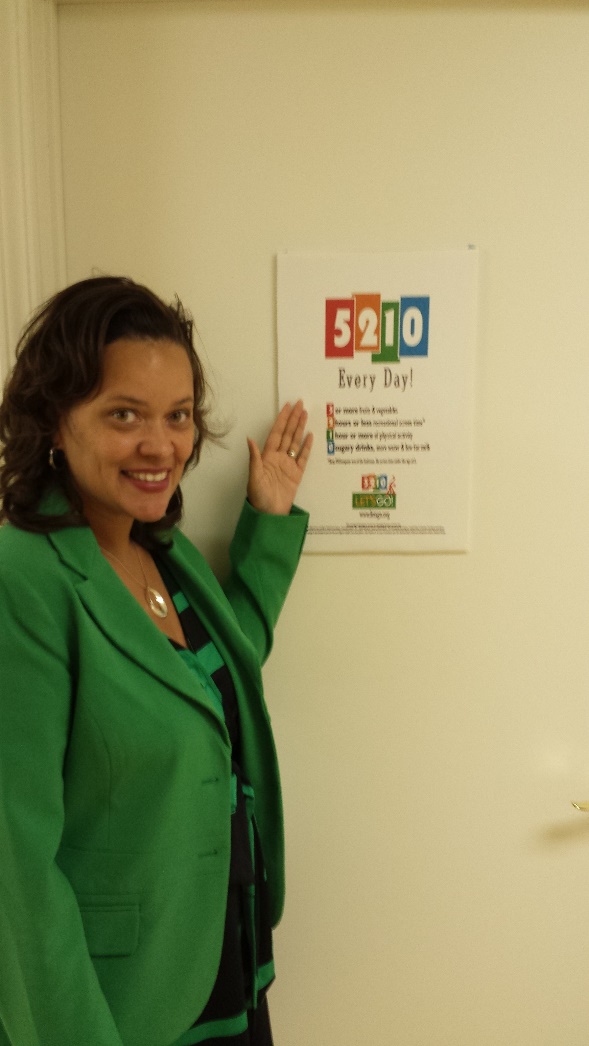 Overview
What is a balanced diet and what tools can I use?
Be aware of PORTION DISTORTION
Healthy Drinking
Physical Activity
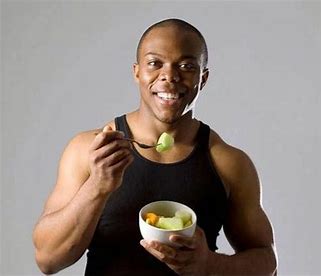 Maintaining a healthy weight is a balancing act
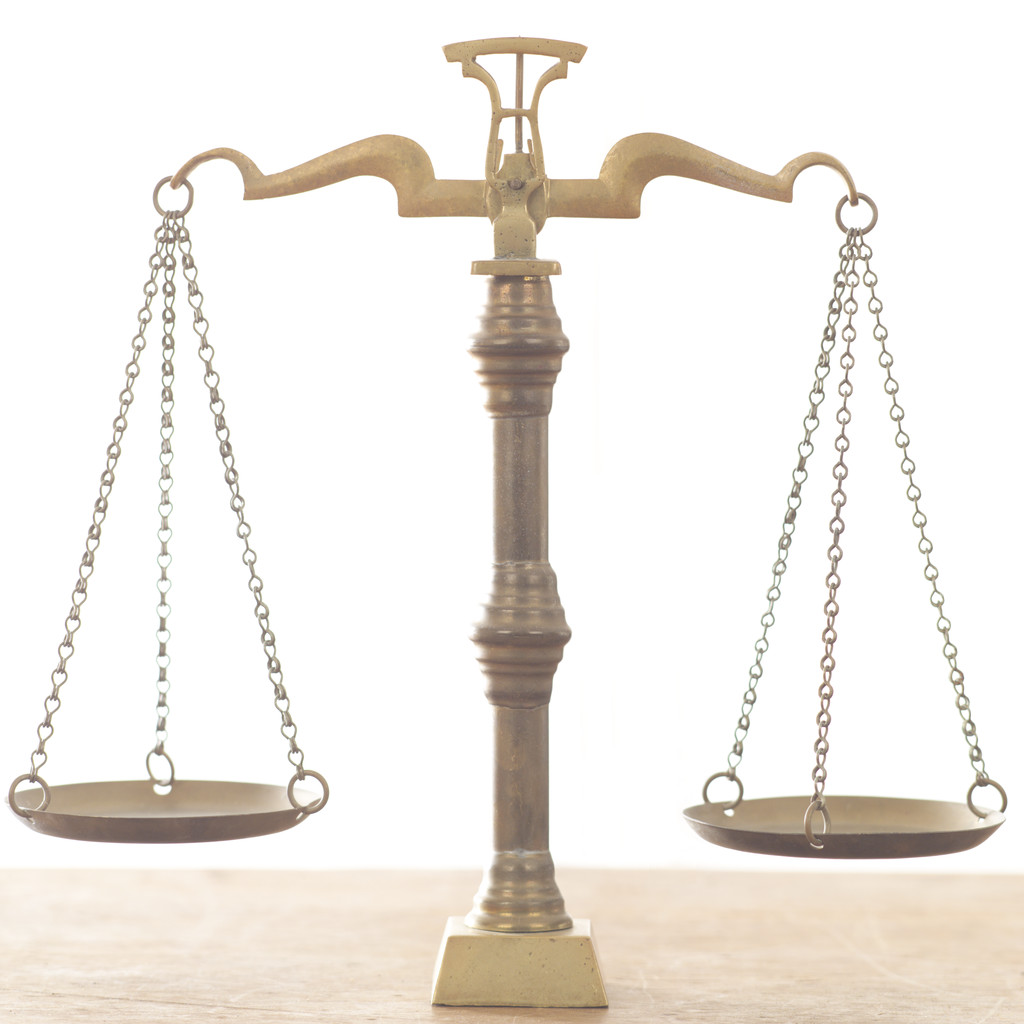 Calories in
Calories out
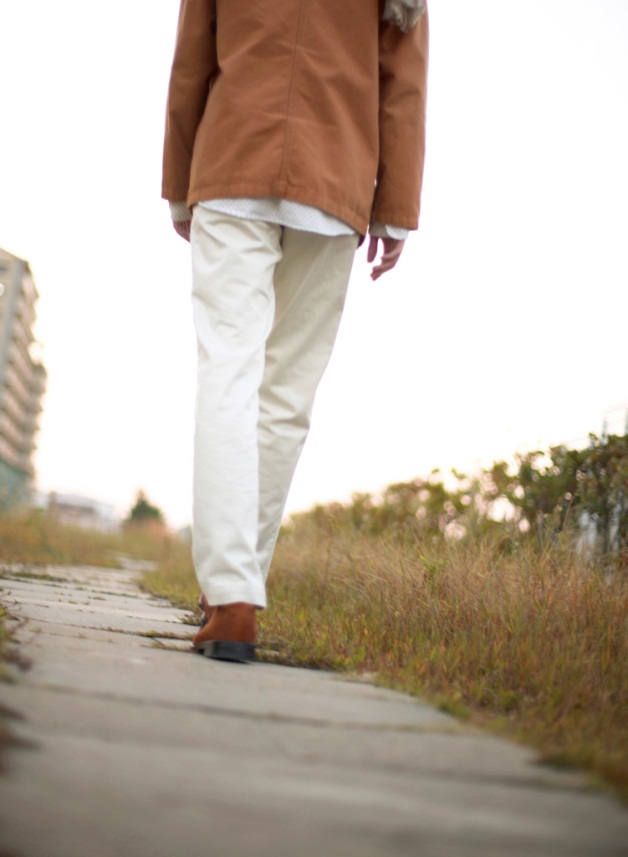 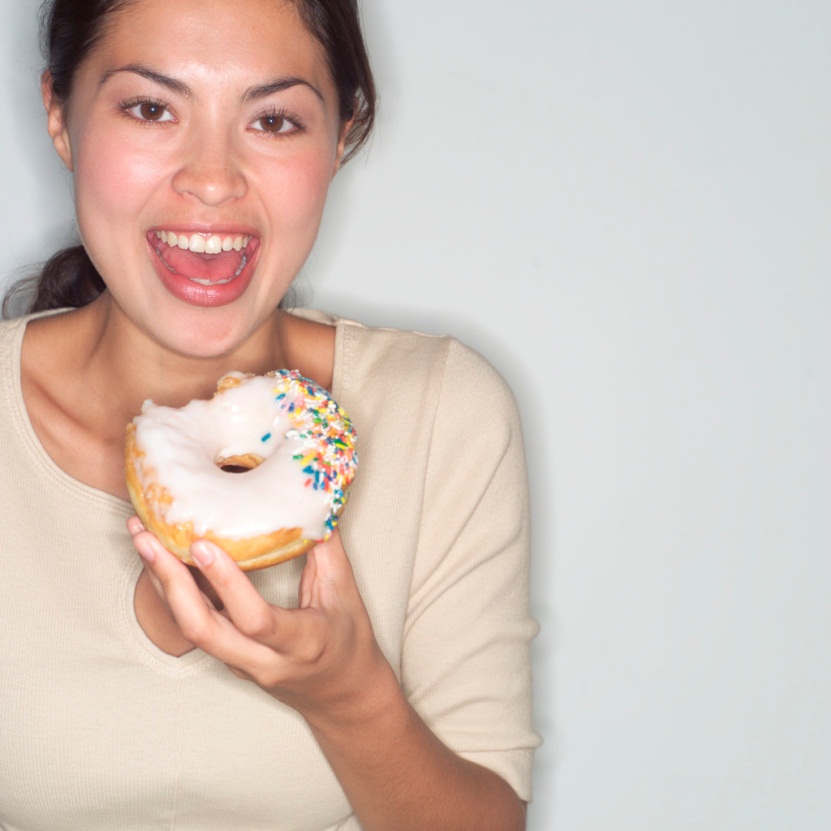 [Speaker Notes: Food is more than just fuel. Your diet can help fight disease and keep you feeling younger. Your body needs energy to function and grow. Calories from food and drinks give you that energy. Think of food as energy to charge up your battery for the day. Throughout the day, you use energy from the battery to think and move, so you need to eat and drink to stay powered up. Balancing the energy that you take in through food and beverages with the energy you use for growth, activity, and daily living is called "energy balance." Energy balance may help you stay a healthy weight.]
“A balanced diet is a cookie ineach hand”   ~Author unknown
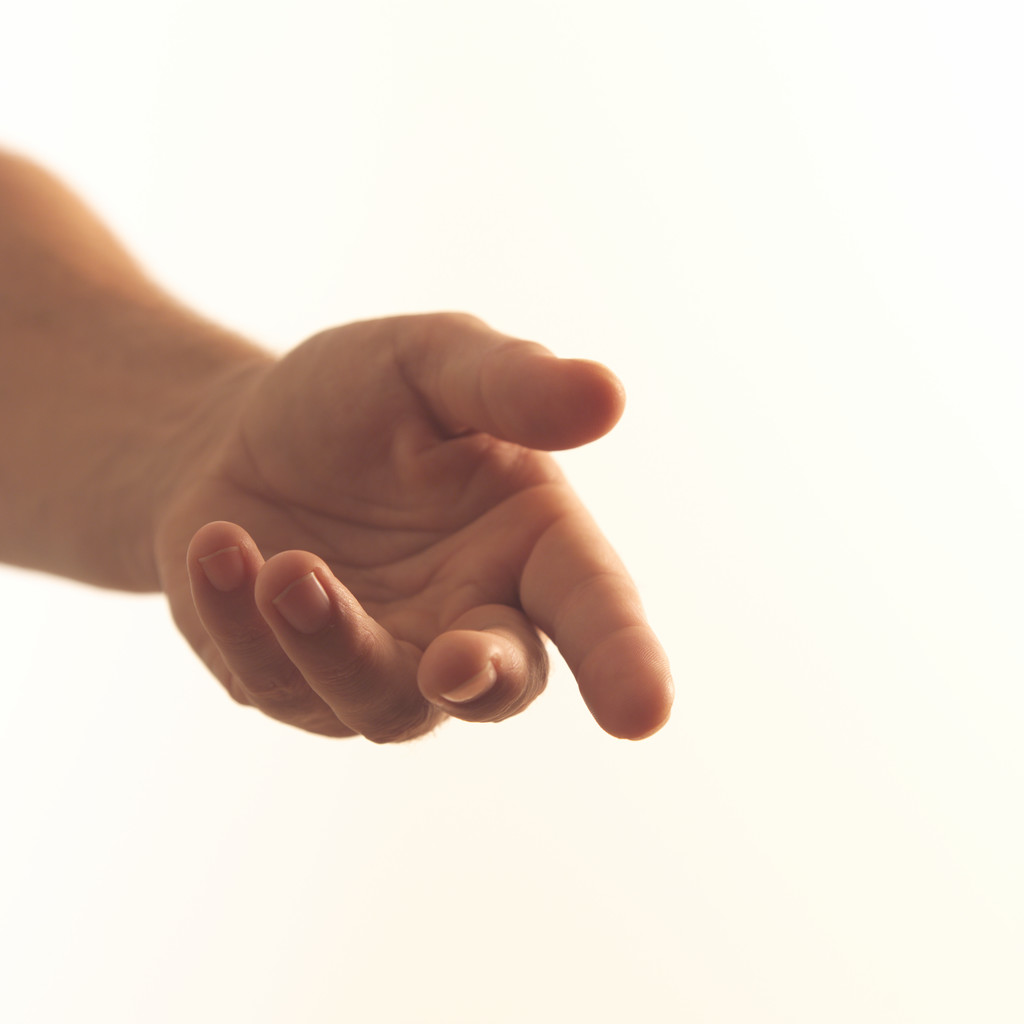 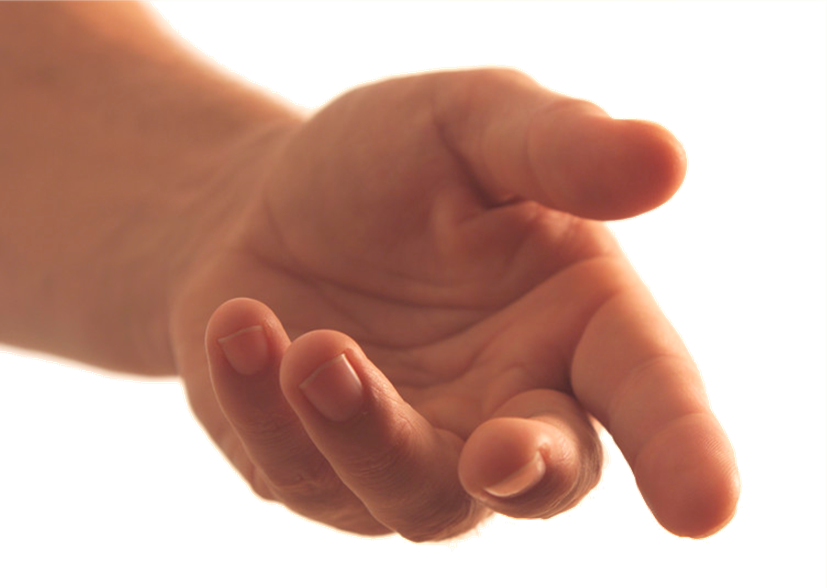 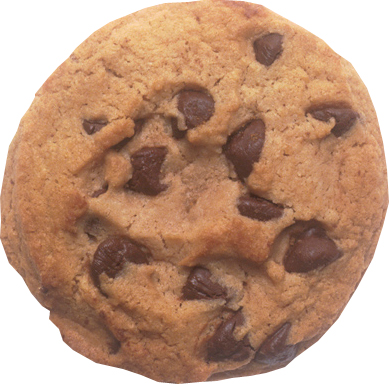 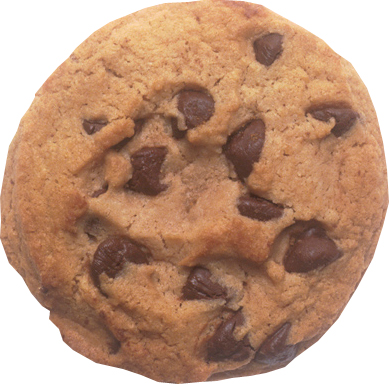 Unfortunately … NOT!
MyPlate gives guidelinesfor foods and amounts
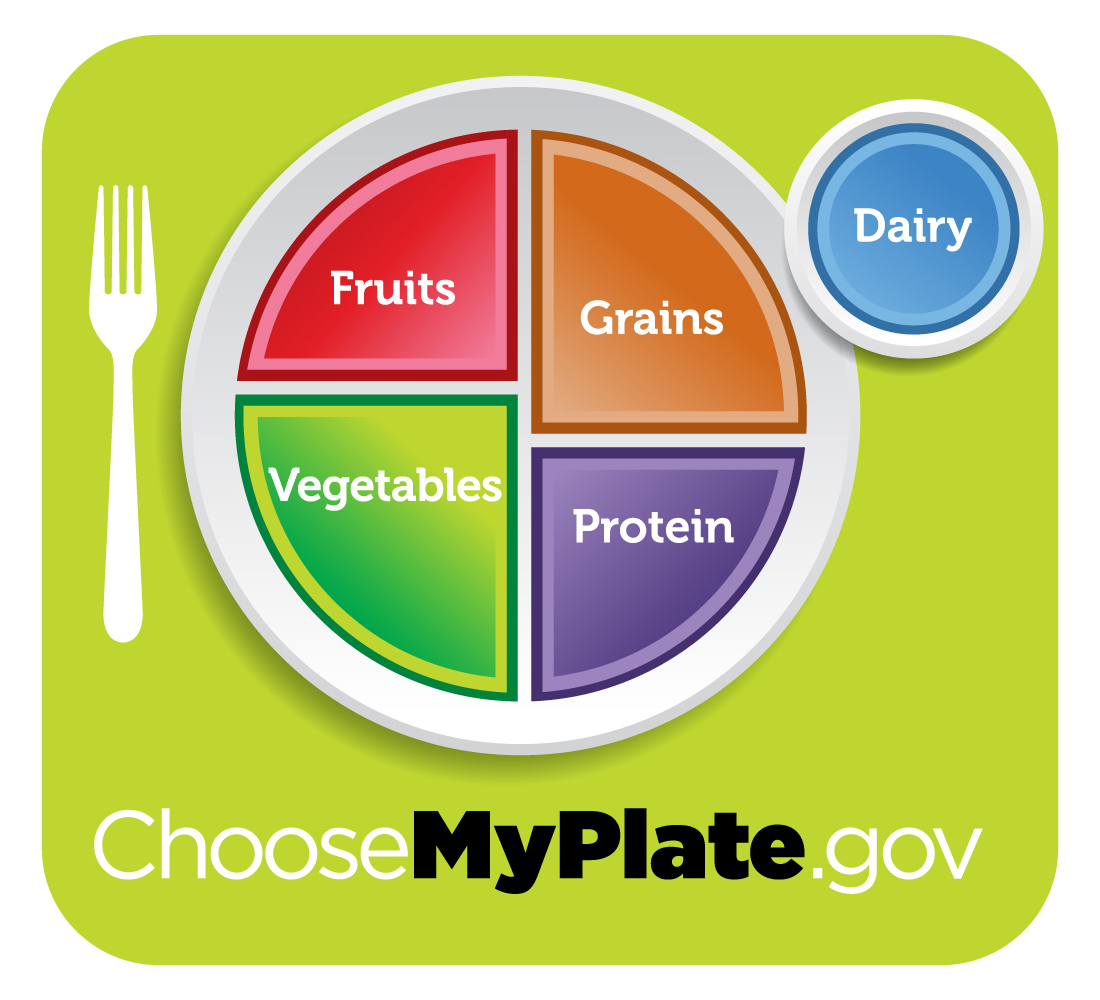 Do you know what foods and what amounts are best for YOU?
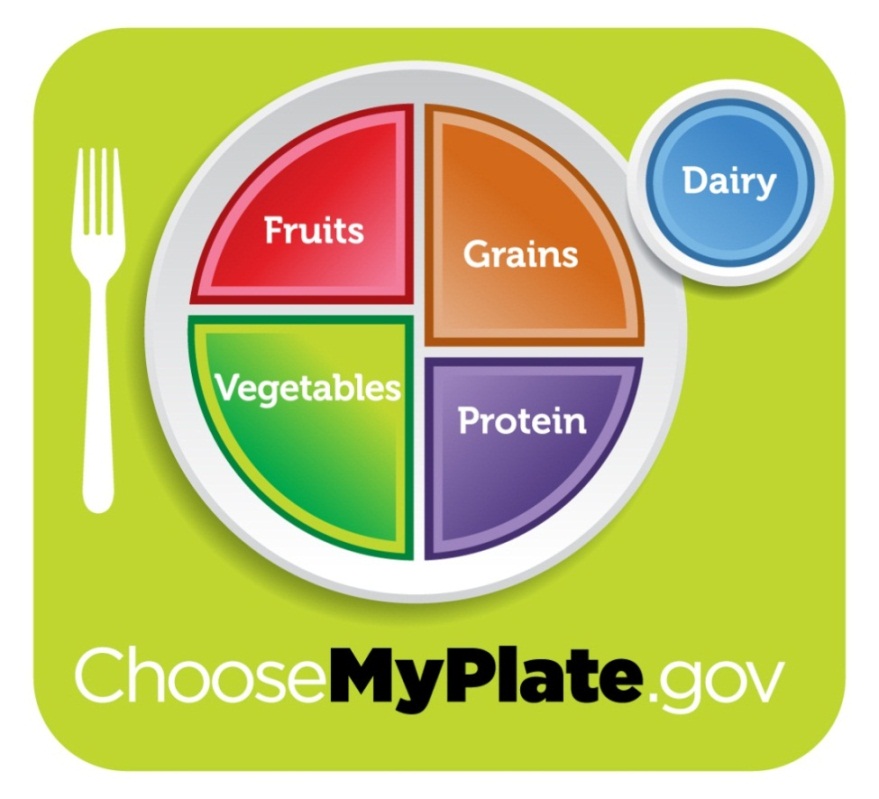 For a personalized plan for YOUR calorie level, based on age, gender, height/weight, and activity level — and for ages 2 through 18 — visit www.choosemyplate.gov/myplate/index.aspx
Grains
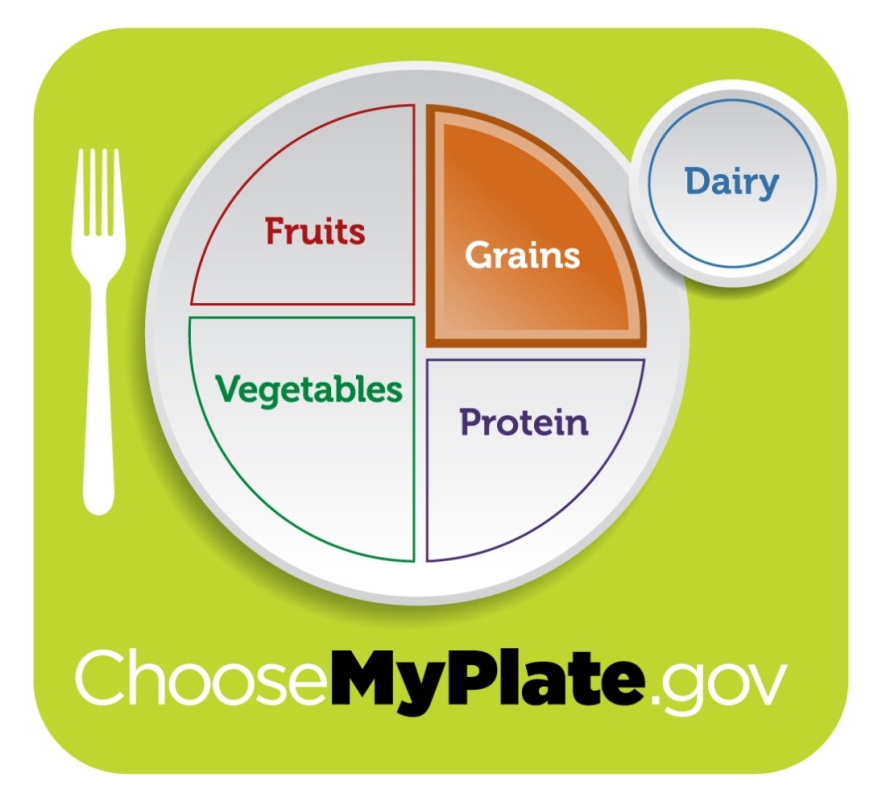 Eat 6 “ounce-equivalents.” *
* Based on a 2,000 - calorie daily food pattern for ages 19 and over;   amounts may vary depending on your calorie needs
Grains
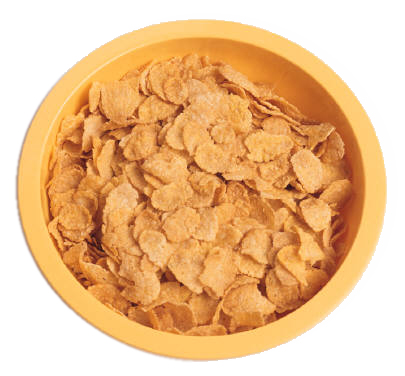 Ounce-equivalents:
1 slice bread
1 cup ready-to-eat cereal (such as flakes) 
½ cup cooked pasta, cooked rice, or cooked cereal
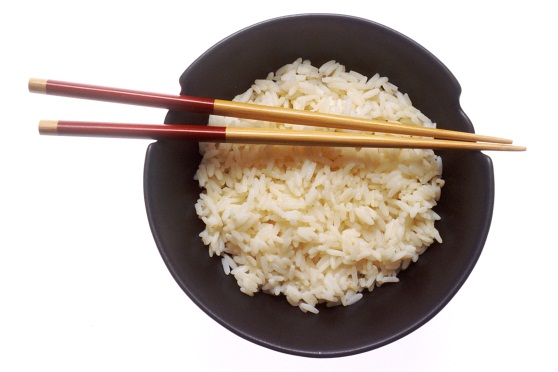 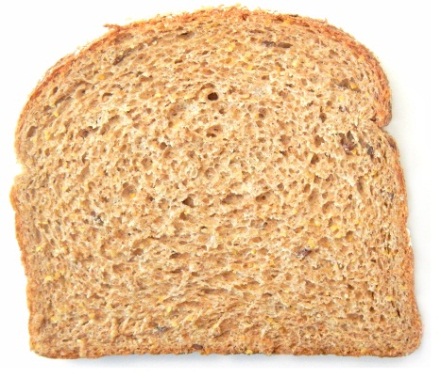 Rice photo courtesy of National Cancer Institute / Renee Comet, Photographer
Bread Serving Size
Guess the calorie difference!
Today
20 Years Ago
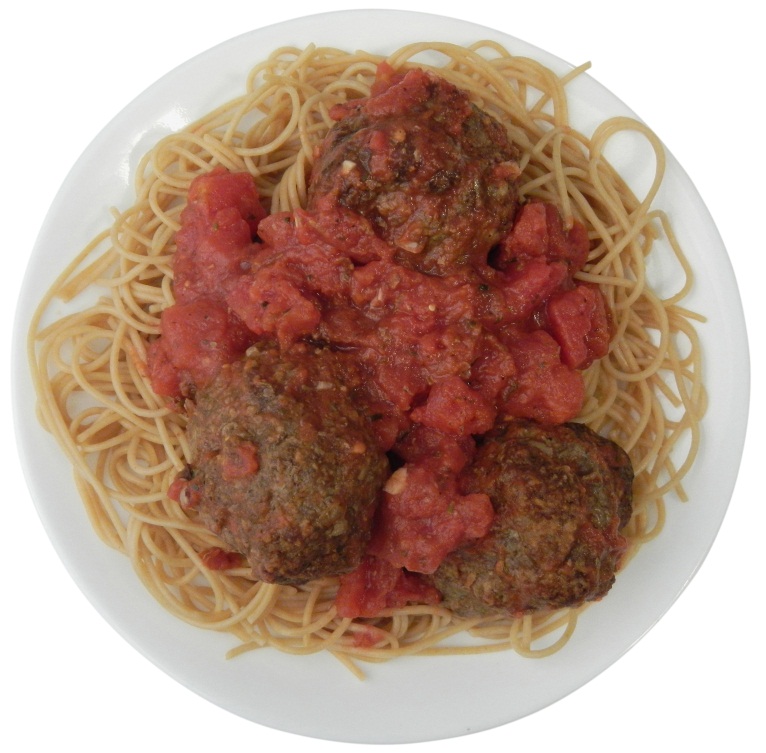 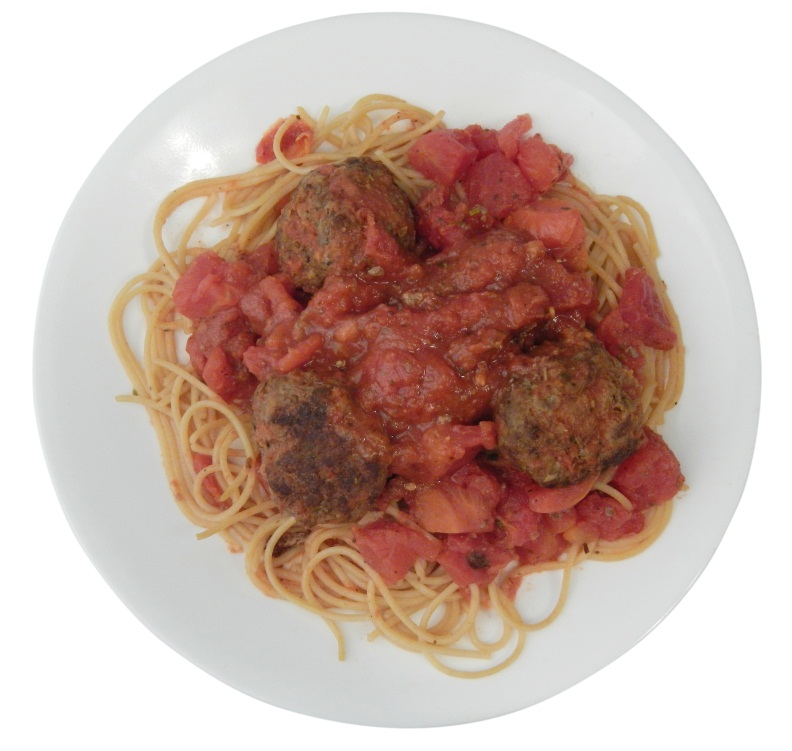 1 cups spaghetti with sauce &3 small meatballs
2 cups spaghetti with sauce &3 large meatballs
Guess the calorie difference!
1,025 calories
500 calories
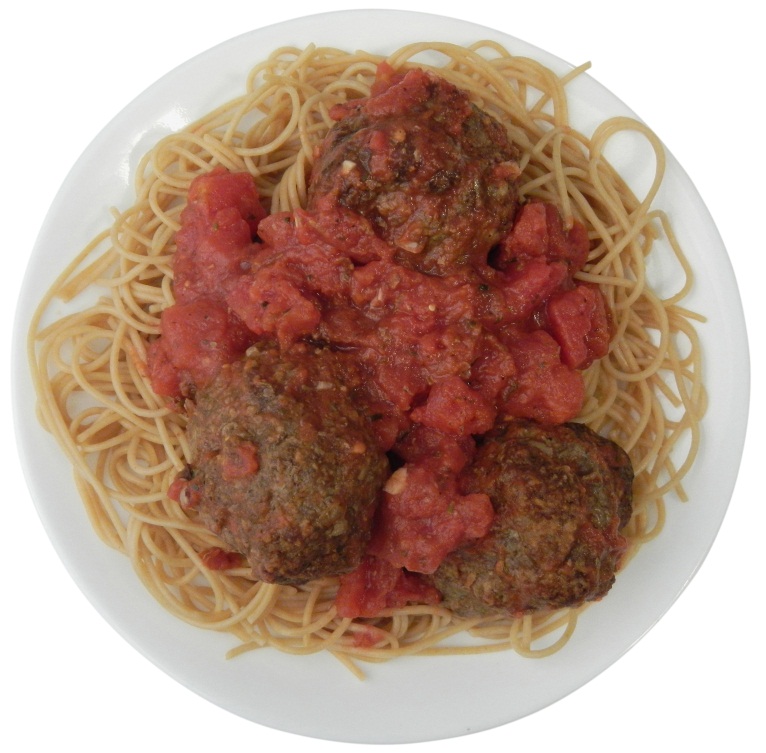 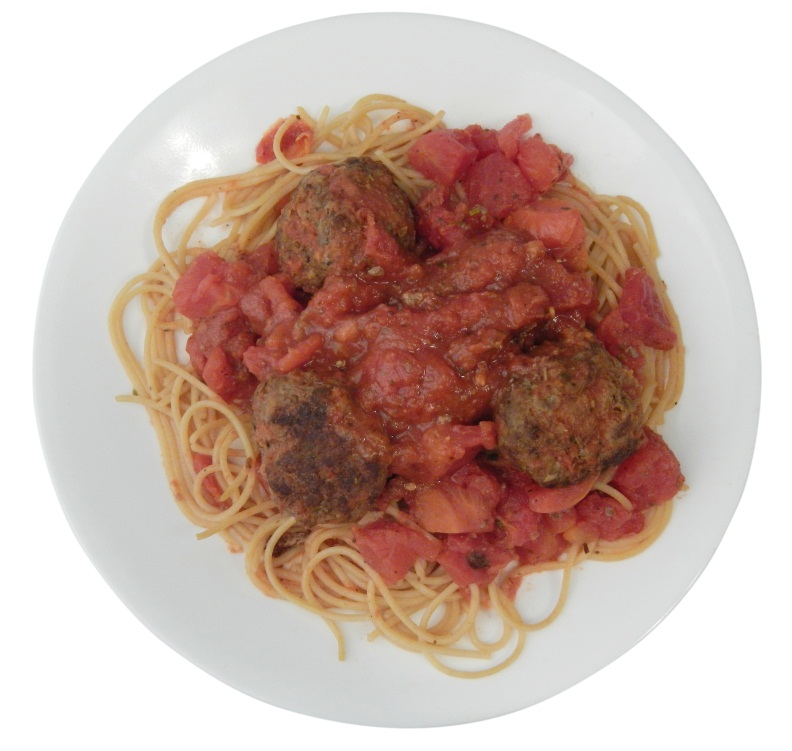 525 more calories
Portion size for 1 cup of pasta
Fruits
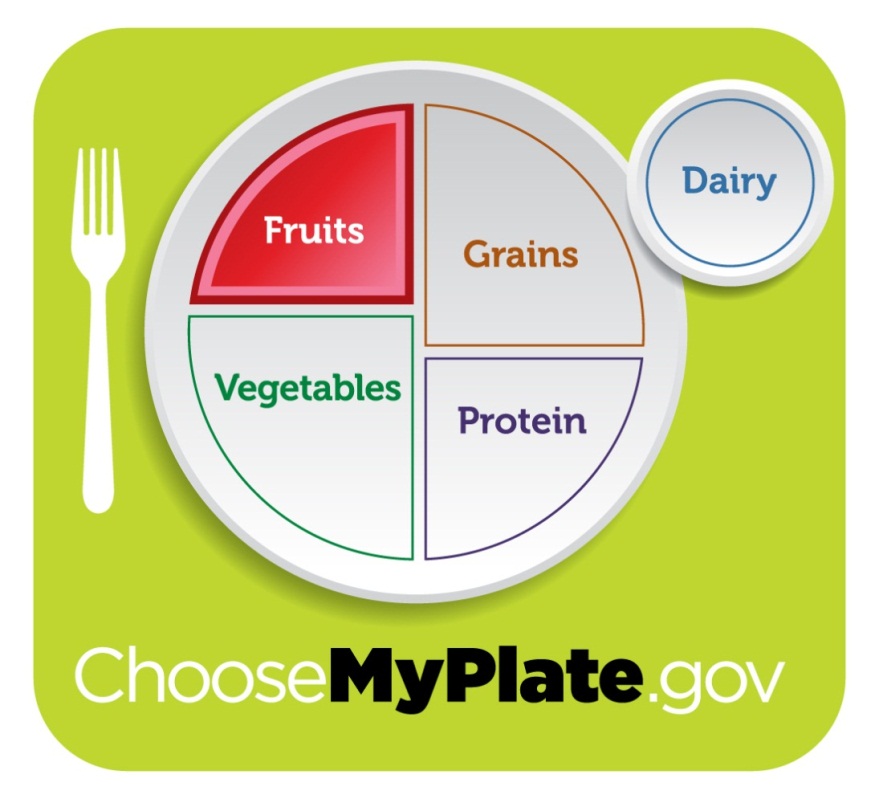 Eat 2 cups of fresh, canned, or frozen fruits.*
* Based on a 2,000 - calorie daily food pattern for ages 19 and over;   amounts may vary depending on your calorie needs
[Speaker Notes: Make half of your plate fruits and vegetables. Dark green, red, and orange vegetables have high levels of the nutrients you need, like vitamin C, calcium, and fiber. Adding tomato and spinach—or any other available greens that you like—to your sandwich is an easy way to get more veggies in your meal.]
Fruits
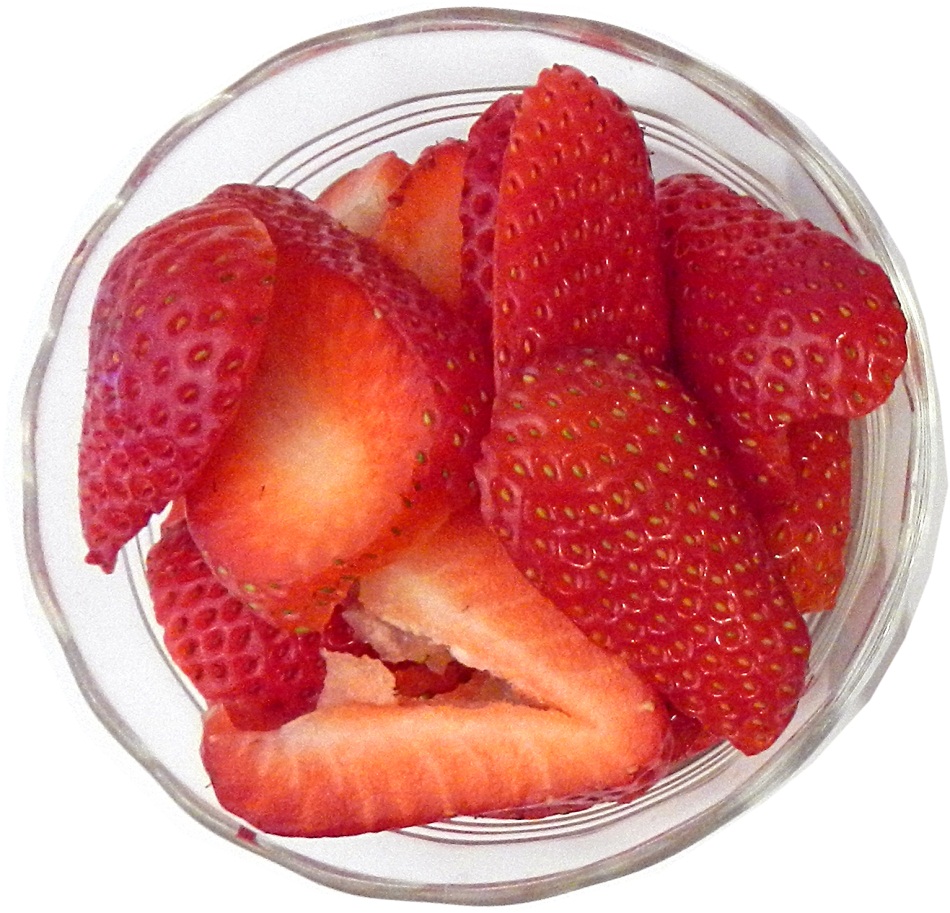 1 cup fruit equals:
1 cup fruit
1 cup 100% fruit juice
½ cup dried fruit
1 Cup of Fruit
Fruits
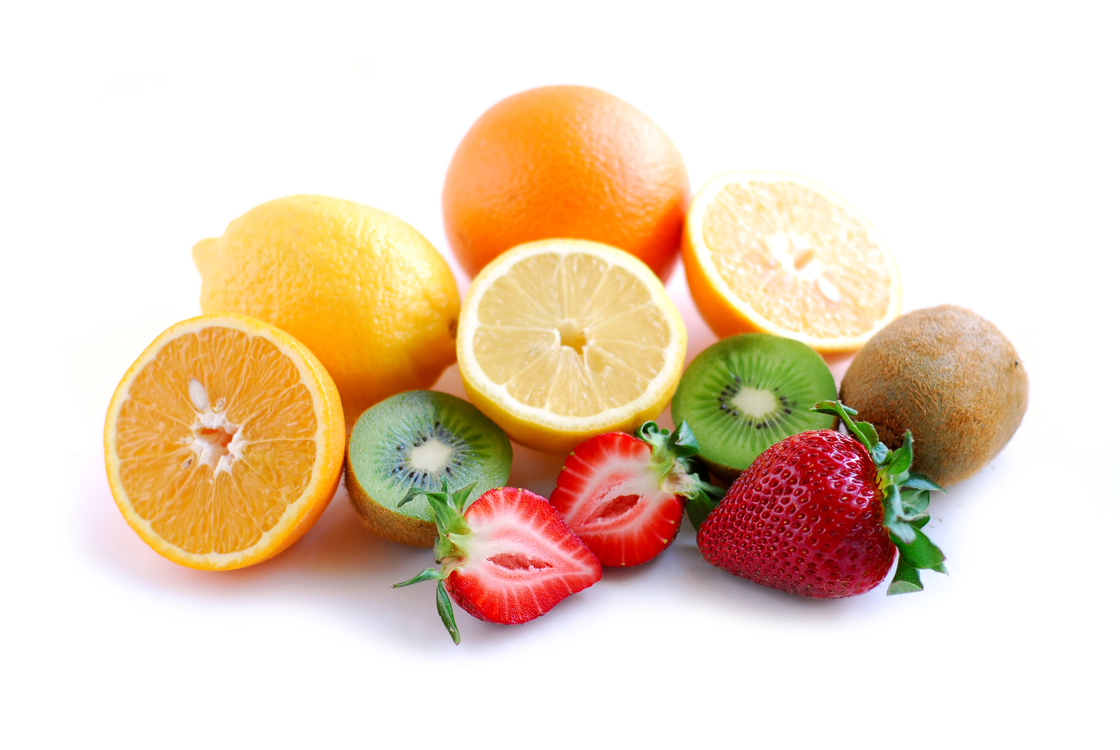 Make most of your choices whole or cut-up fruit rather than juice, for the benefits dietary fiber provides.
Vegetables
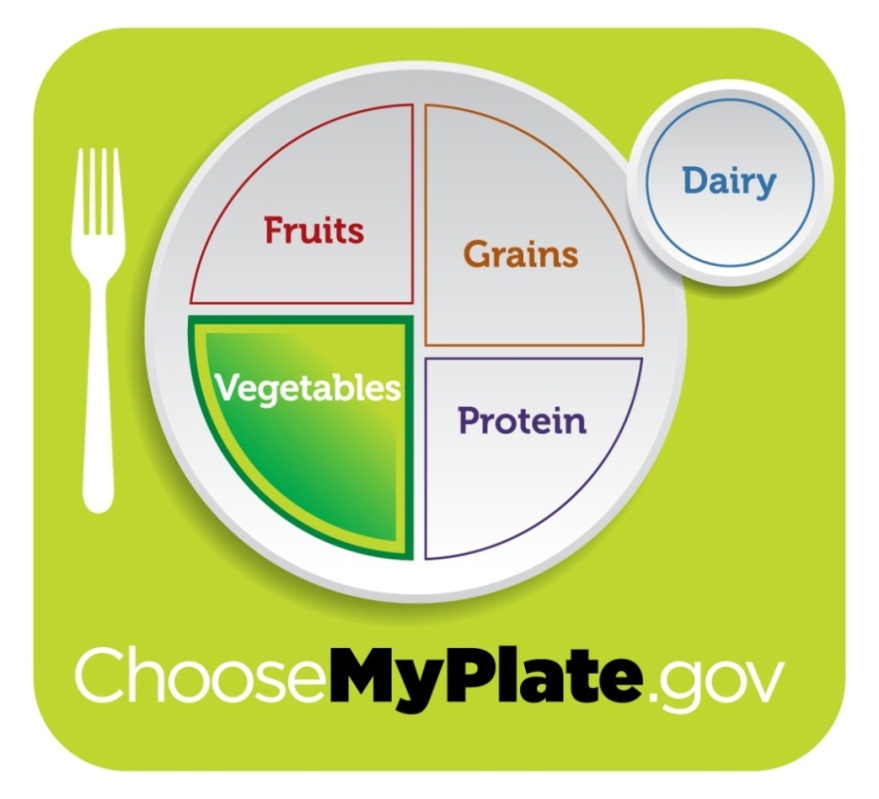 Eat 2½ cups of fresh, frozen, canned vegetables, or an equivalent amount of dried/dehydrated vegetables.*
* Based on a 2,000 - calorie daily food pattern for ages 19 and over; 
  amounts may vary depending on your calorie needs
Vegetables
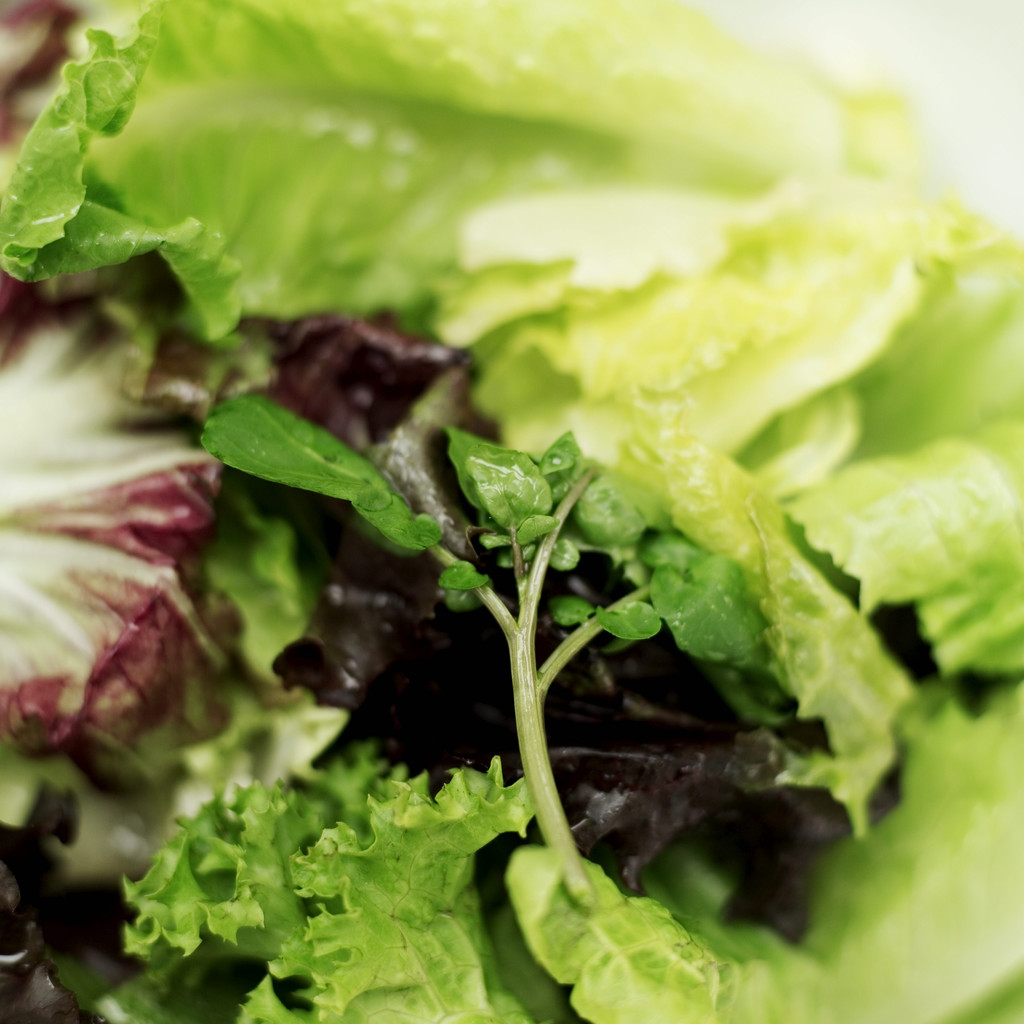 2 cups of raw leafy greens equal 1 cup of vegetables.
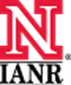 1 serving of salad
Dairy
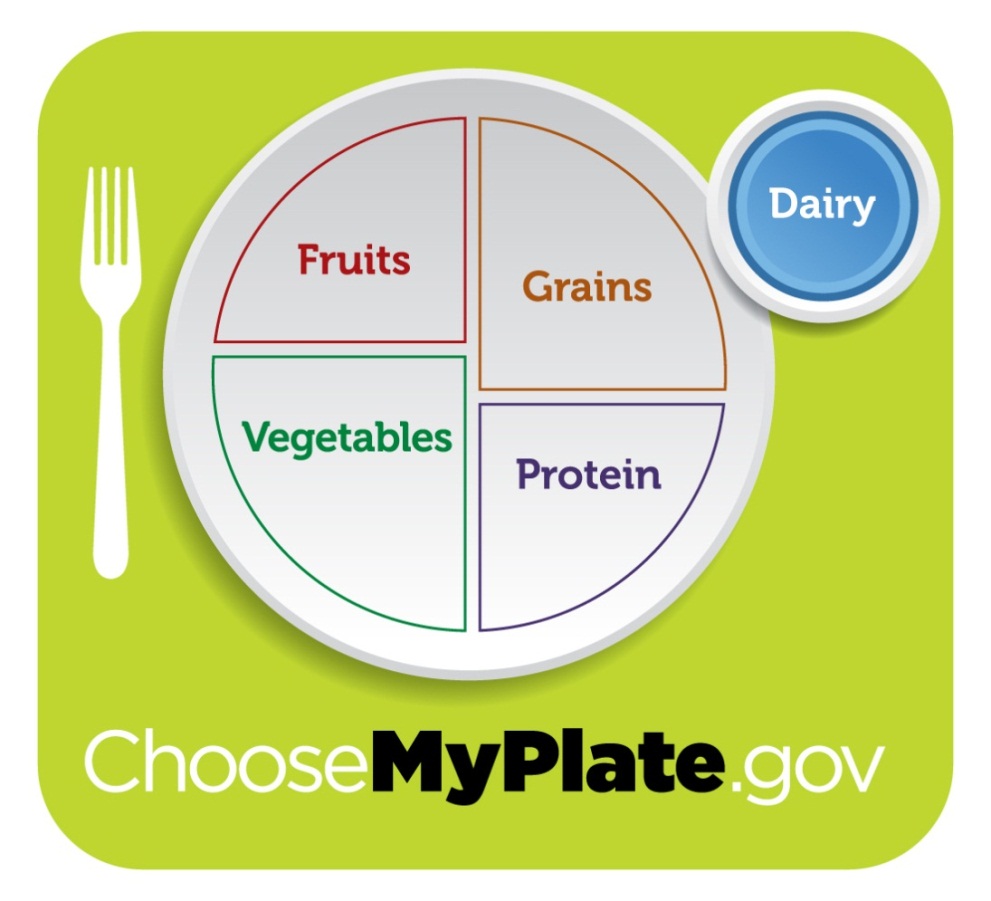 Consume 3 cups of fat-free or low-fat milk (1%) or equivalent Dairy Group foods.*
* Based on a 2,000 - calorie daily food pattern for ages 19 and over;   amounts may vary depending on your calorie needs
Dairy
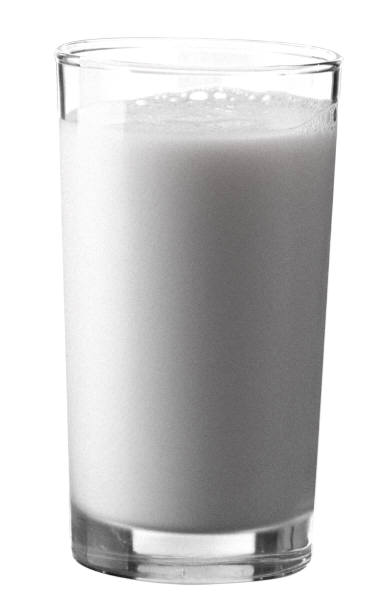 1-cup dairy equivalents:     
8 oz. milk (1 cup)
1 cup yogurt
1½ oz. natural cheese
2 oz. processed cheese 
8 oz. calcium-fortified soy beverages
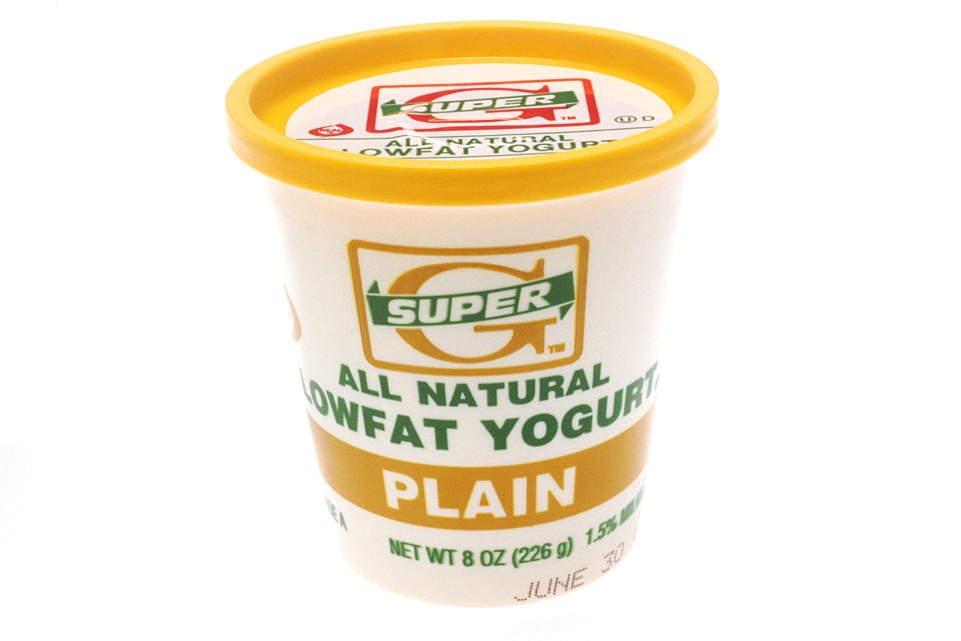 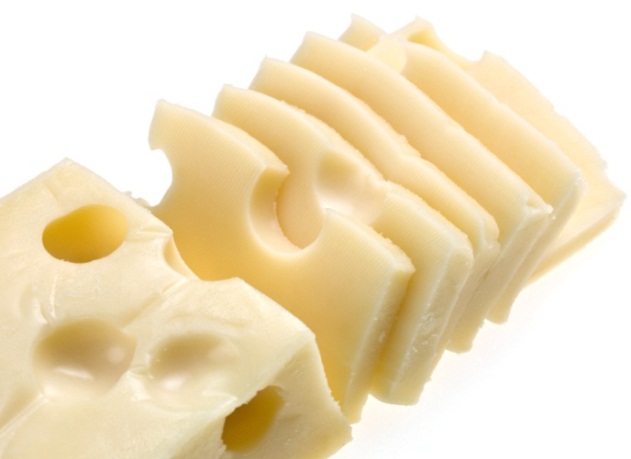 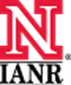 Yogurt photo courtesy of National Cancer Institute, Renee Comet, photographer
Protein
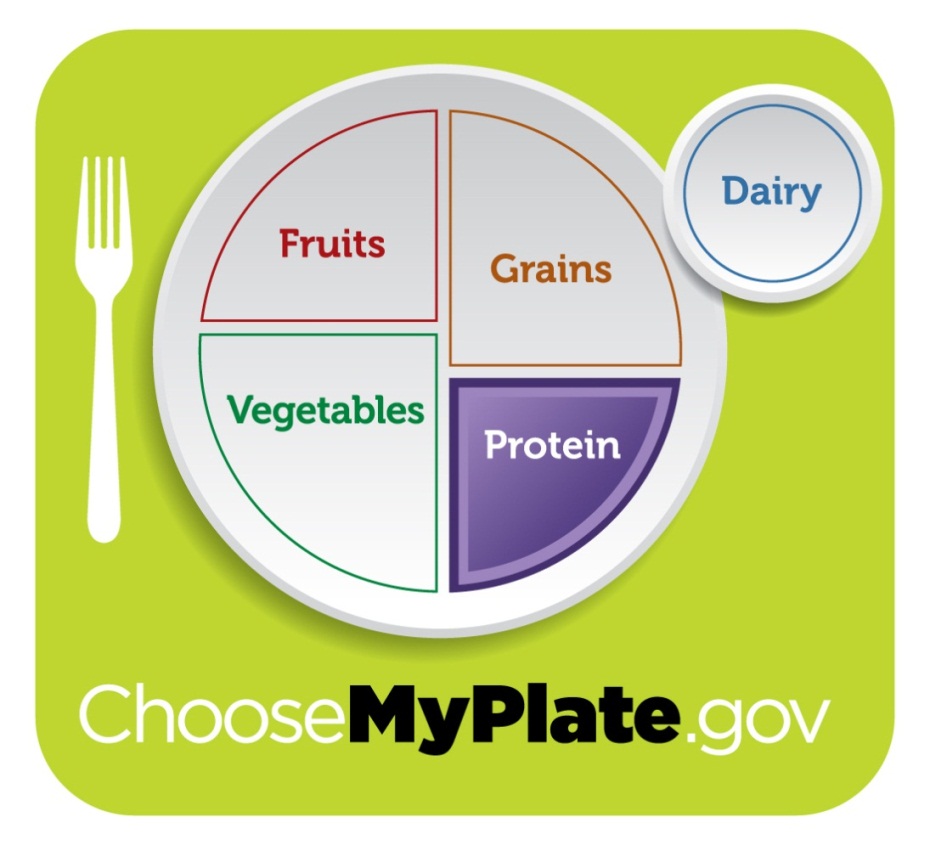 Eat 5½ oz. (or equivalent) of LEAN meat, poultry, or fish.*
* Based on a 2,000 - calorie daily food pattern for ages 19 and over;   amounts may vary depending on your calorie needs
Protein
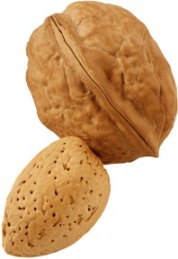 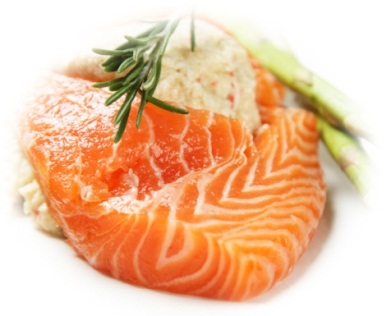 1-ounce meat equivalents:     
1 oz. meat, poultry, or fish
¼ cup cooked beans or peas (does not include green beans and peas)
1 egg
1 tablespoon peanut or almond butter
½ oz. of nuts or seeds
¼ cup (about 2 oz.) of tofu
¼ cup roasted soybeans
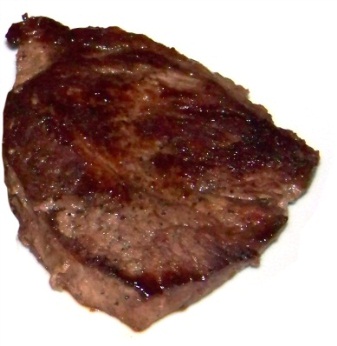 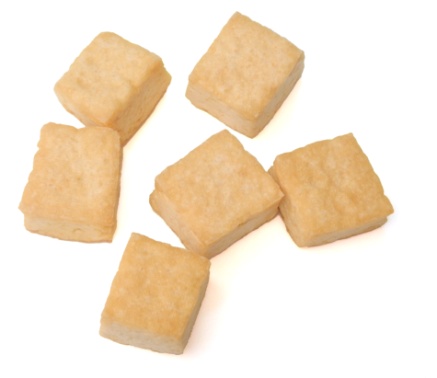 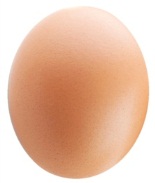 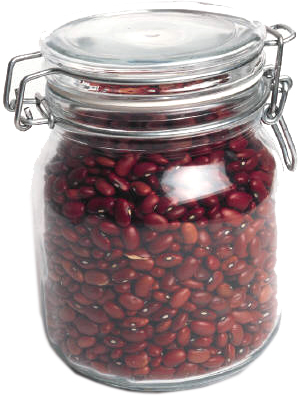 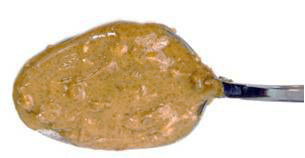 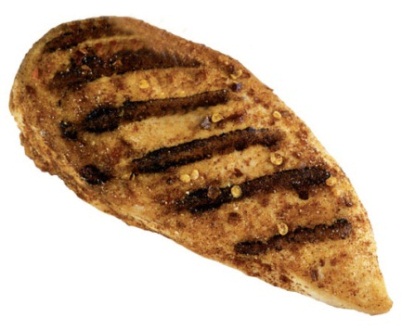 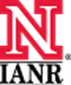 1 serving = 3 ounces
Key Messages of MyPlate
Make at least half your grains  whole  grains
Switch to fat-free or low-fat (1%) milk
Make half your plate fruits and vegetables
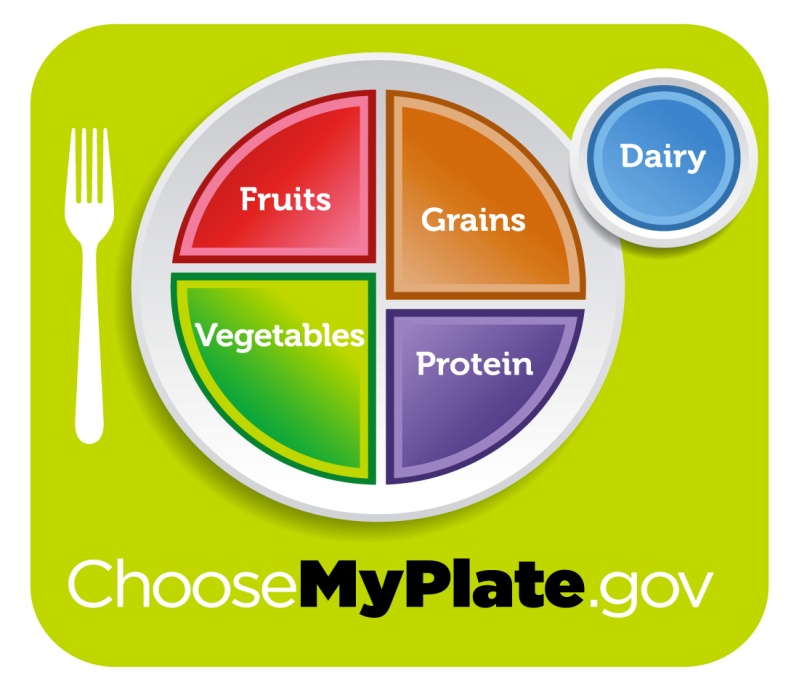 Balance calories:
Enjoy your food but eat less
Avoid over-sized portions
Reduce:
Sugary drinks by drinking more water
Sodium
[Speaker Notes: MyPlate has key messages for consumers.  Review each of the food groups listed on the slide and the MyPlate key messages.
  
Selected messages for consumers:
Balancing calories:
Enjoy your food but eat less
Avoid oversized portions
Foods to Increase:
Make half your plate fruits and vegetables.
Make sure at least half your grains whole grains.
Switch to fat-free or low-fat (1%) milk.
Foods to reduce:
Compare sodium in foods like soup, bread, and frozen meals and choose the foods with lower numbers.
Drink water instead of sugary drinks]
Limit Empty Calorie Foods
Empty Calorie Foods:  Foods with solid fats and/or added sugars but little nutritional value
Limit solid fats
Eat less butter, stick margarine, shortening, lard
Eat less cakes, cookies, pizza, hot dogs, sausages, ice-cream
Choose baked, steamed, or broiled rather than fried
Limit foods with partially hydrogenated oils
[Speaker Notes: MyPlate also recommends limiting empty calorie foods. Empty calorie foods are foods with solid fats and/or added sugars but with little nutritional value. To limit solid fats, you can encourage parents to (review slide)

Solid fats should be limited because they can increase your risk of heart disease. Oils on the other hand, provide essential nutrients important to heart health. Parents may misunderstand this message that healthy oils are healthy but we don’t want them to consume too much. Oils still have the same amount of calories as solid fats, so only small amounts of oils are recommended. It’s important for parents to understand that young children need healthy fats and oils for brain development, and providing the right type is key. Encourage parents to prepare food using vegetable oils like olive, canola, corn, safflower, or sunflower rather than solid fats.  Soft margarines with zero trans fat made from liquid oils are preferable to stick margarine or butter.  Encourage parents to use less butter, stick margarine, shortening and lard, and choose food preparation techniques like baking, steaming, or broiling instead of frying and limit foods made with partially hydrogenated oils.]
Healthy Snacking
To provide a healthy, satisfying snack, aim to include a source of protein and fiber at each snack opportunity. Below are healthy snack ideas that are rich in protein and fiber:
Veggie sticks with hummus
Whole wheat pita bread slices with hummus
Banana topped with nut butter
Greek yogurt served with fruit
Cottage cheese topped with fruit or tomato slices
String cheese and strawberries
Apple slices served with a hard-boiled egg or a small handful of nuts
Cooked egg with a side of fruit
Whole grain crackers topped with turkey slices
Smoothie made from Greek yogurt, milk, frozen fruit and spinach leaves
Get Moving!
Guess the calorie difference!
20 Years Ago
Today
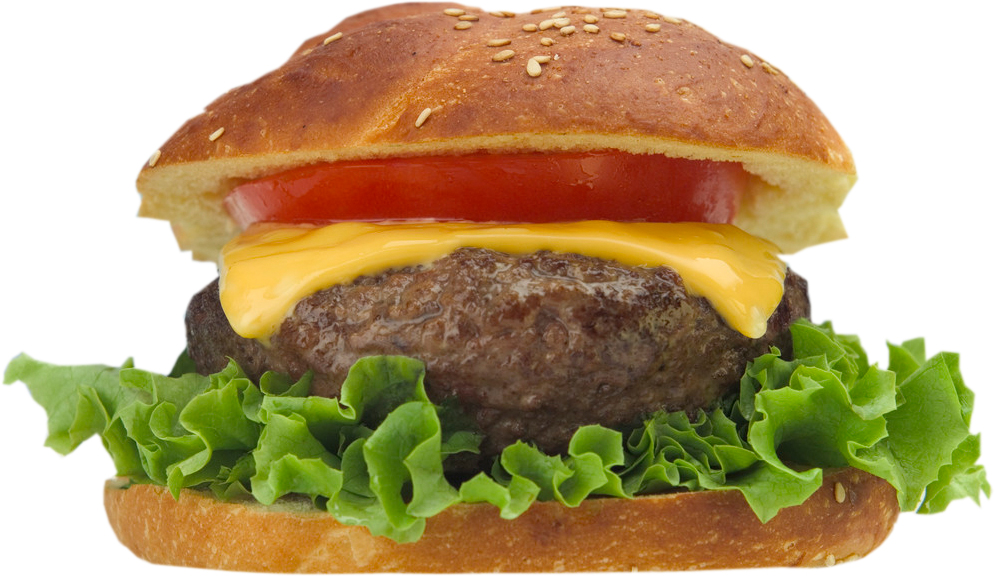 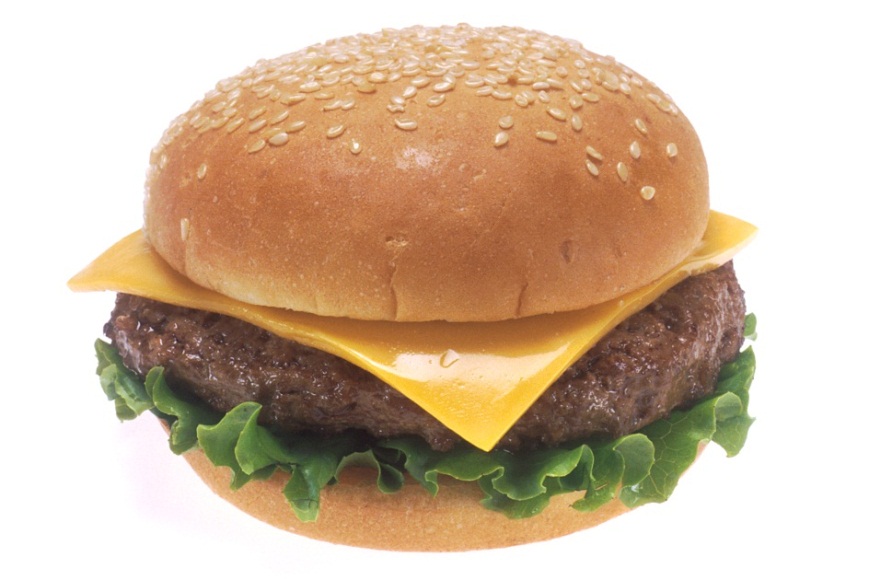 Guess the calorie difference!
333 calories
590 calories
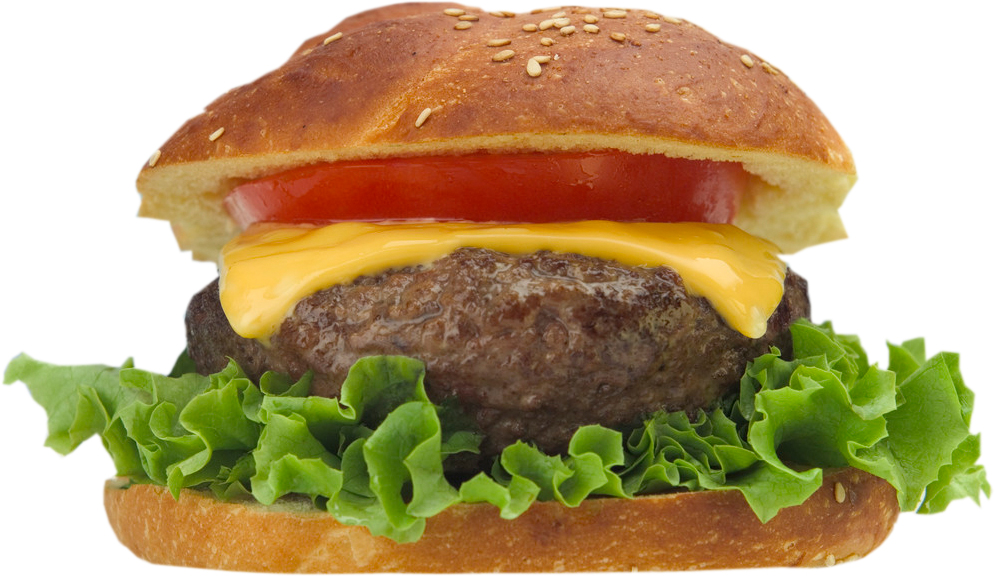 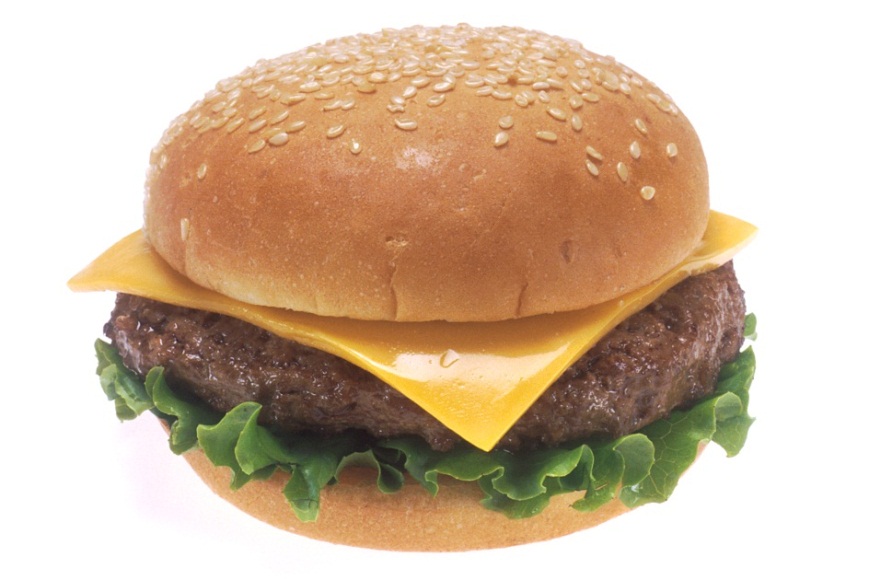 257 more calories
How long would you have to lift weights to burn 257 more calories?
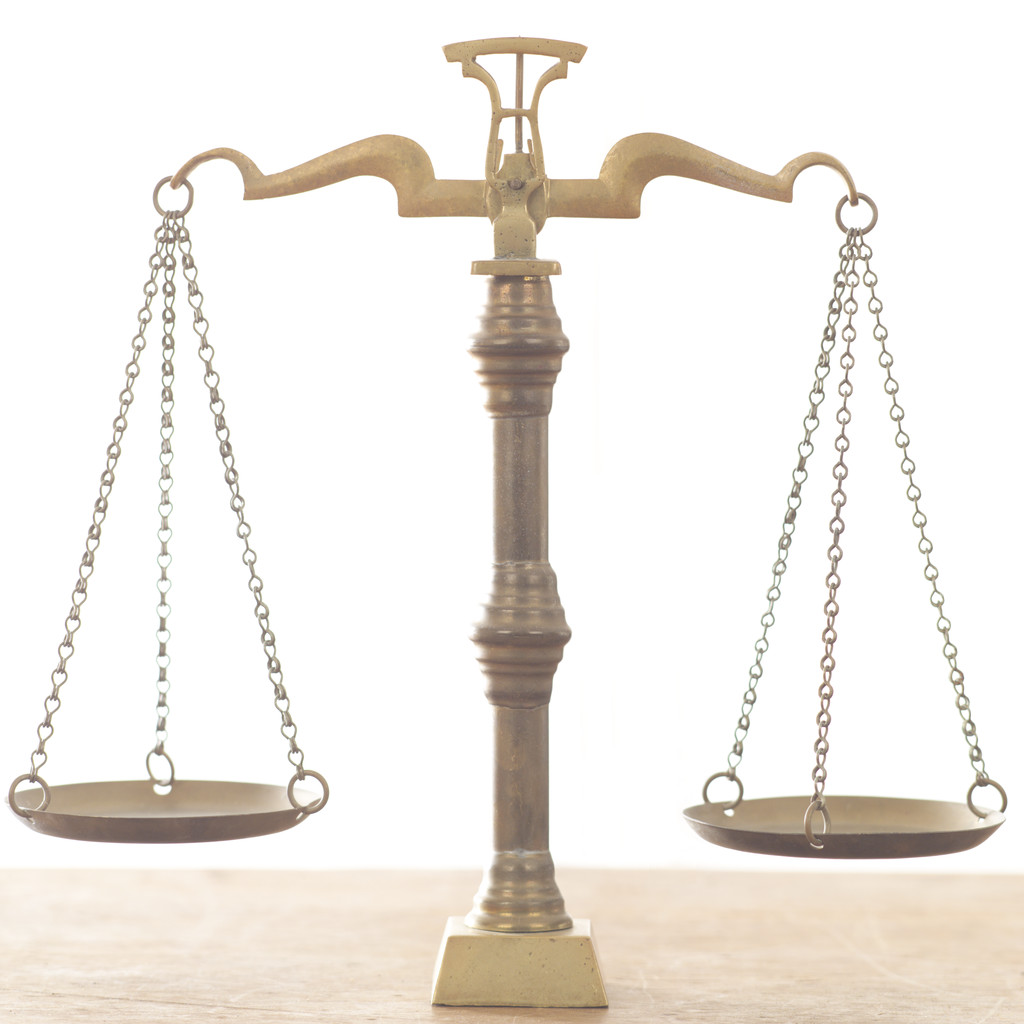 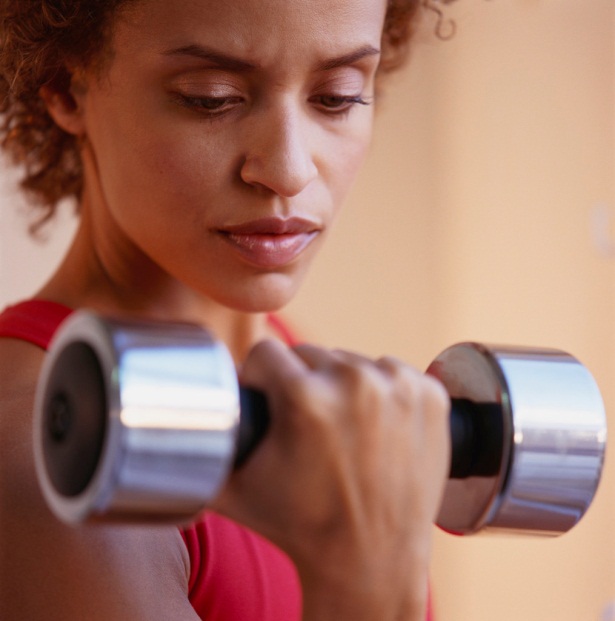 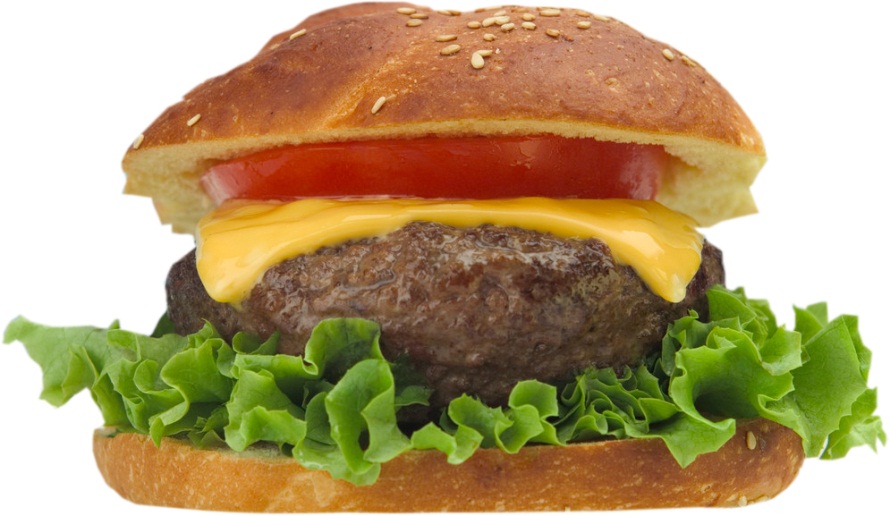 How long would you have to lift weights to burn 257 more calories?
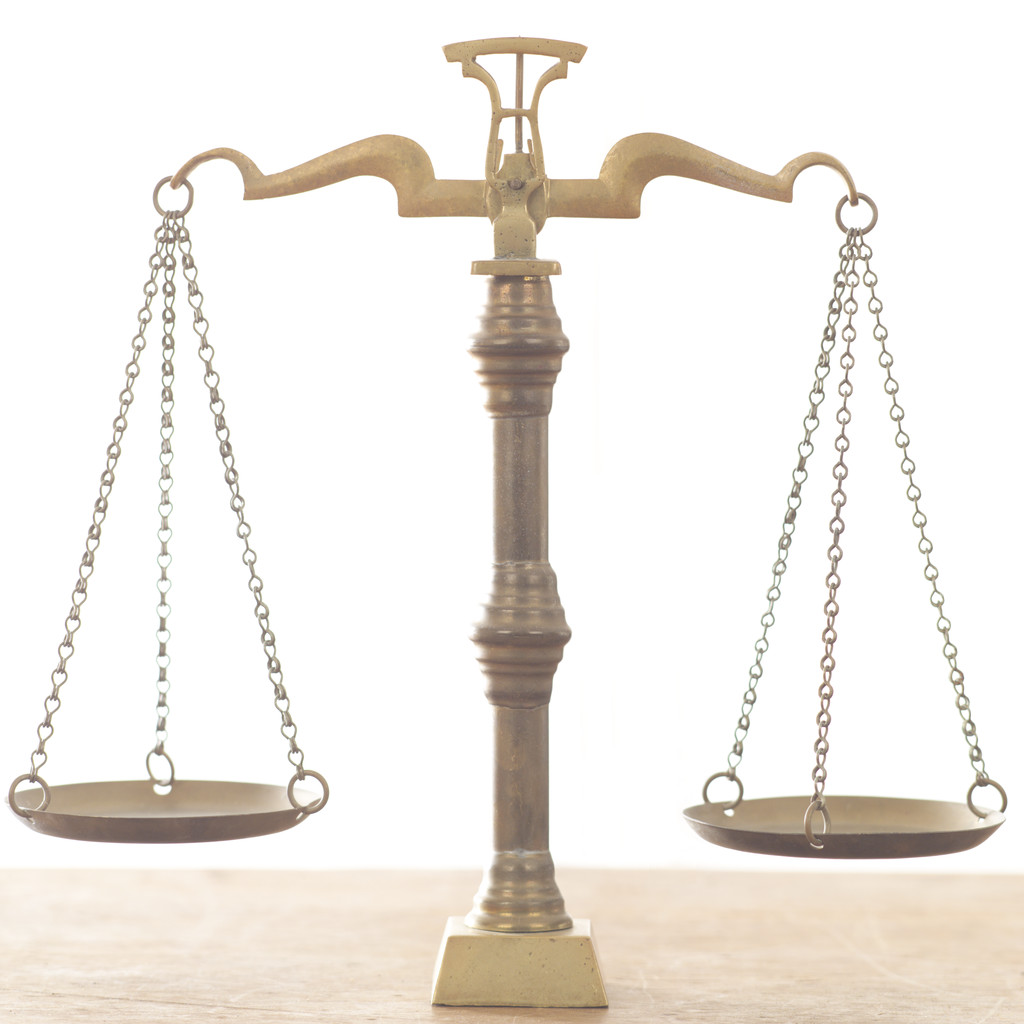 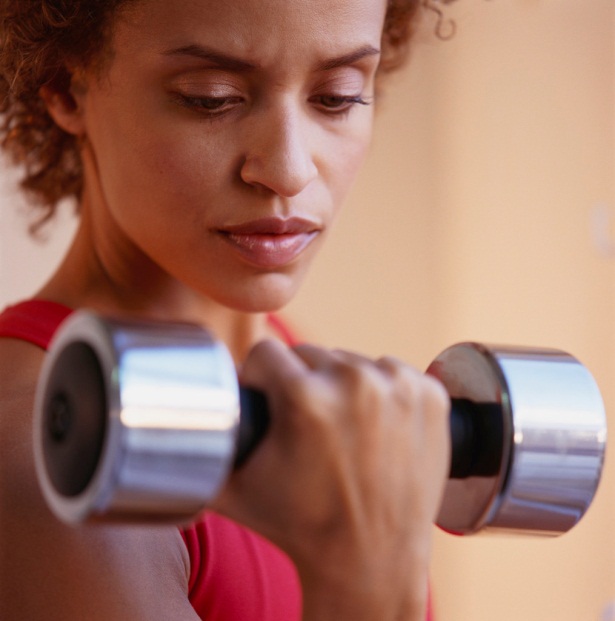 1 hour and 30 minutes
Based on 130-pound person
Guess the calorie difference!
Today
20 Years Ago
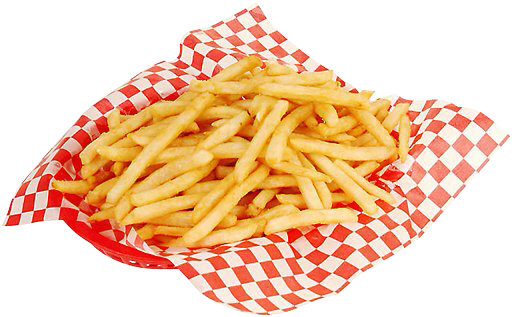 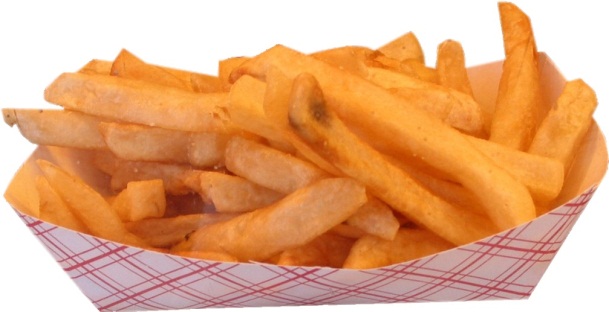 2.4 ounces
6.9 ounces
Guess the calorie difference!
610 calories
210 calories
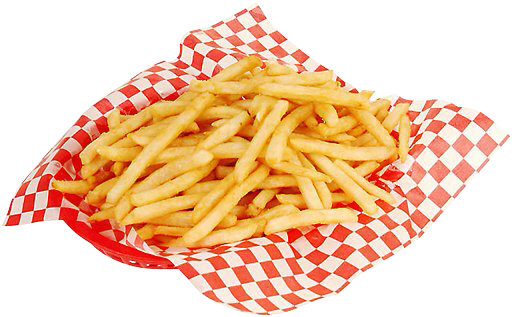 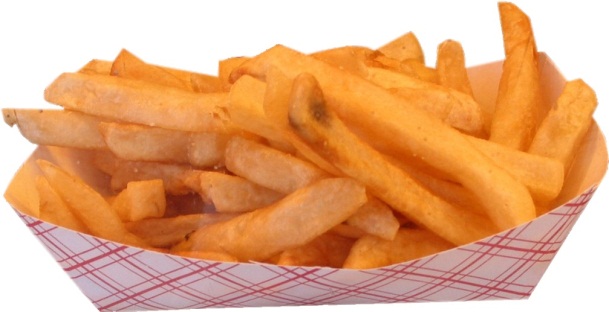 400 more calories
How long would you have to walk leisurely to burn 400 more calories?
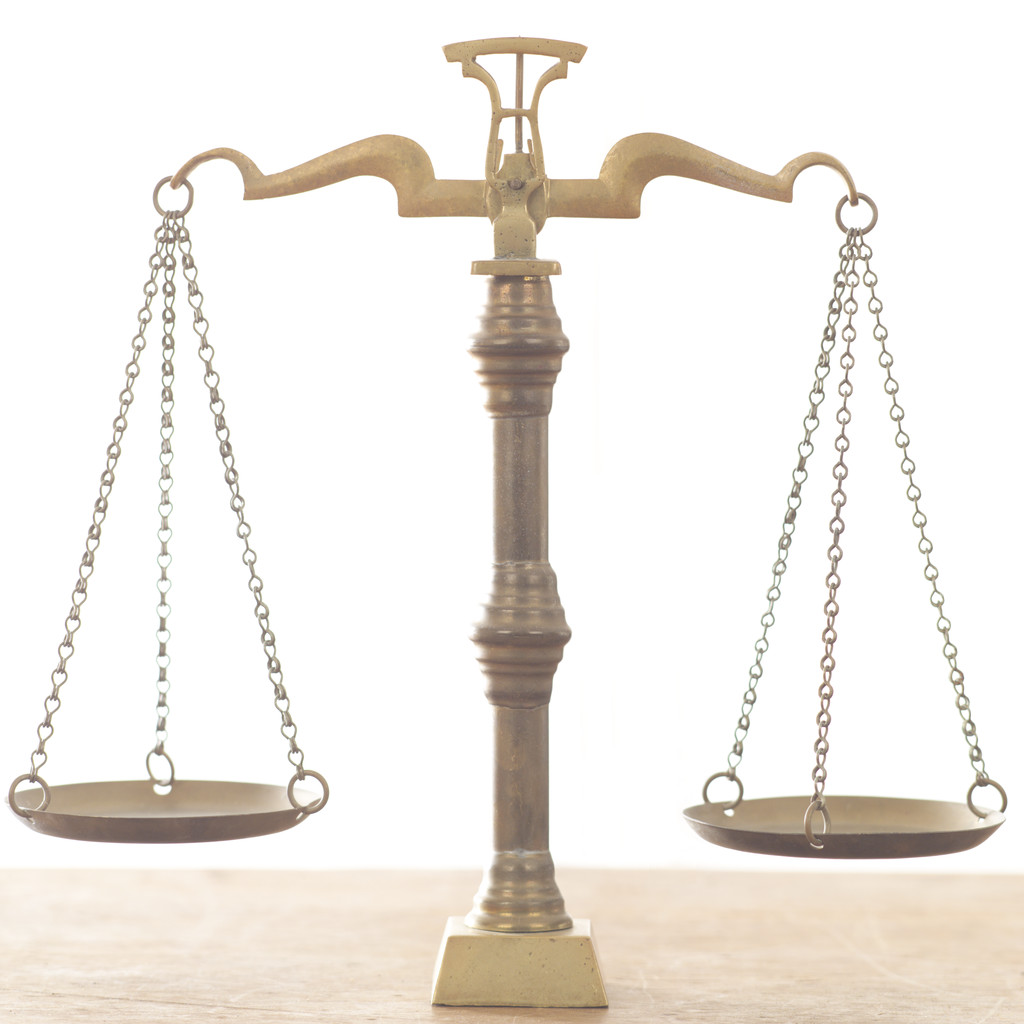 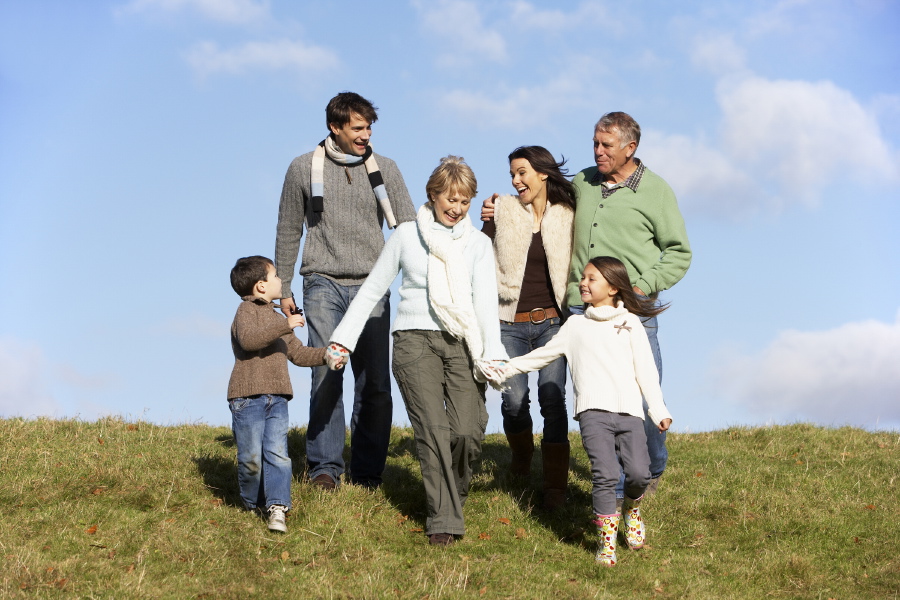 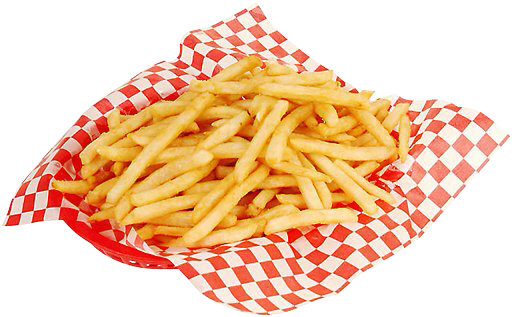 How long would you have to walk leisurely to burn 400 more calories?
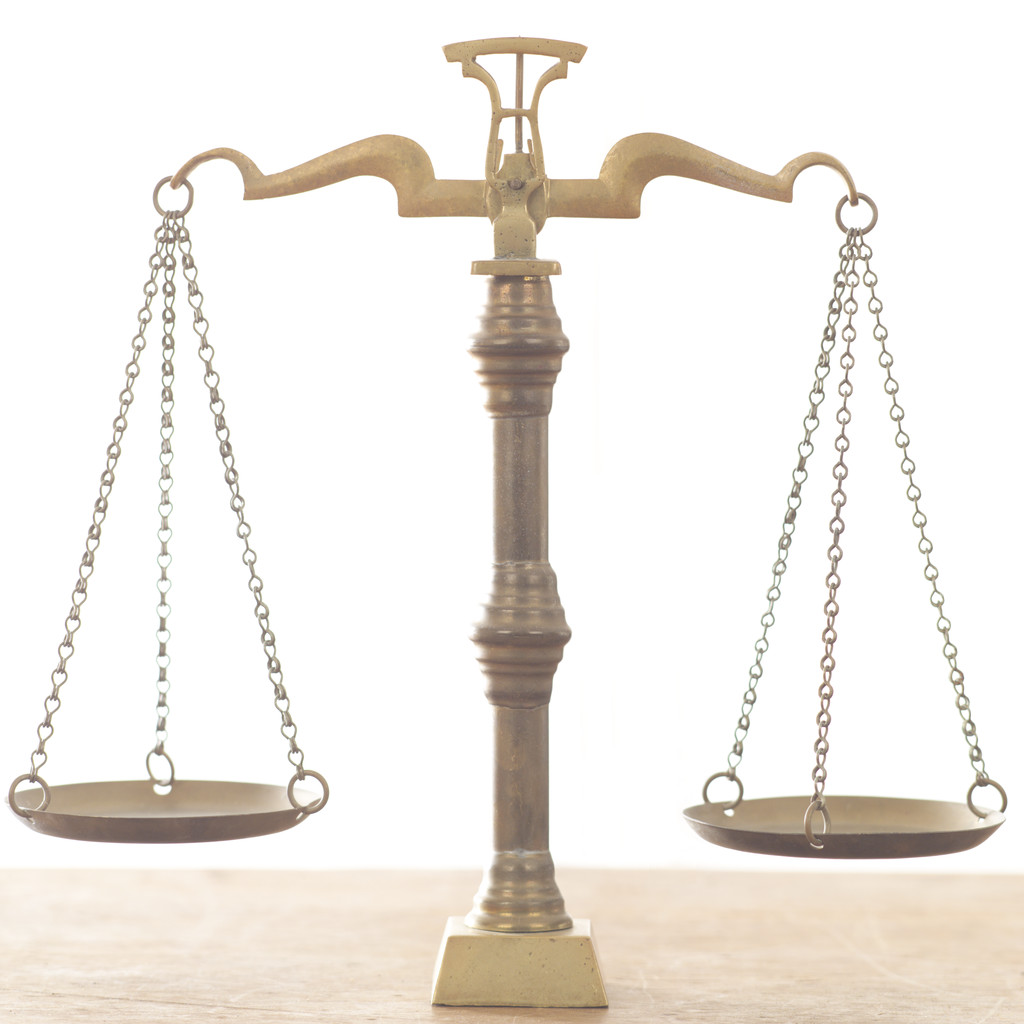 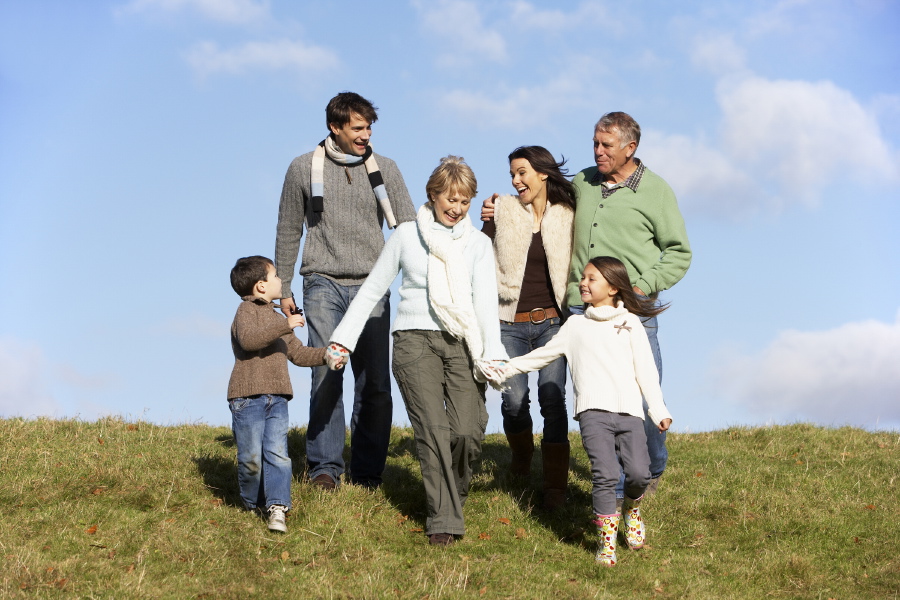 1 hour and 10 minutes
Based on 160-pound person
DRINK WATER
Guess the calorie difference!
Today
20 Years Ago
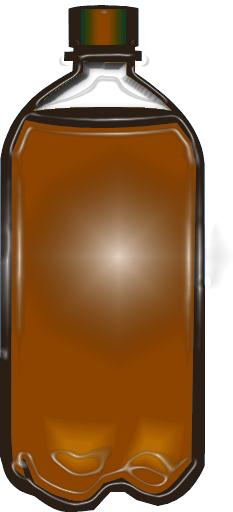 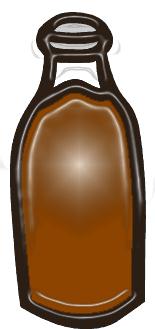 6.5-oz. soda
20-oz. soda
Guess the calorie difference!
85 calories
250 calories
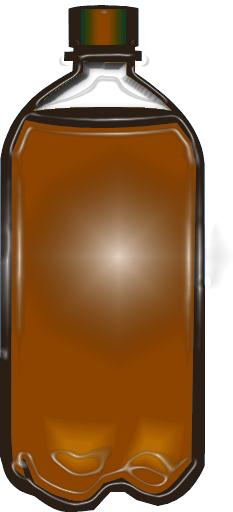 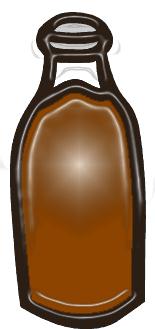 165 more calories
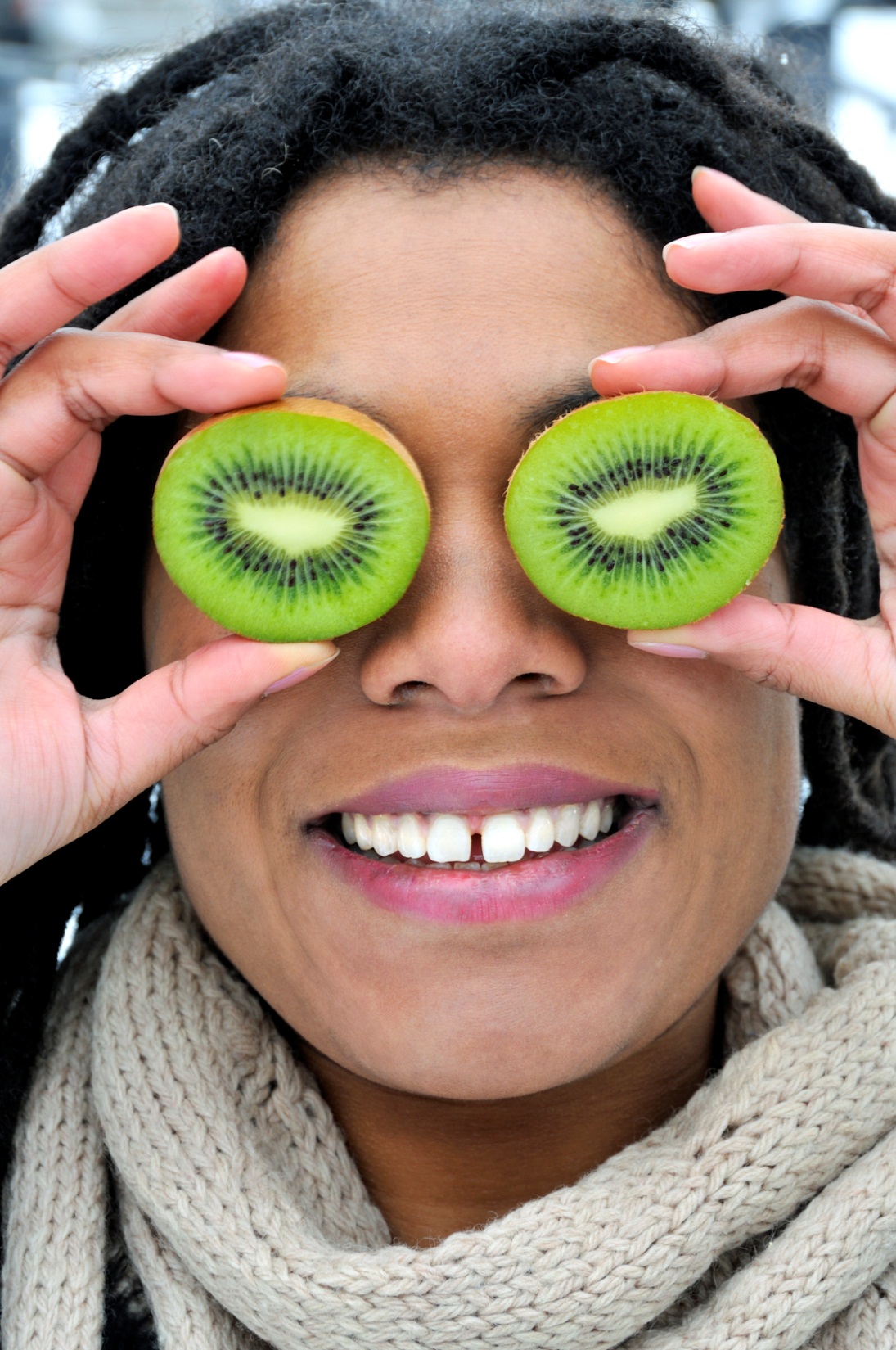 Keep an “eye” on your food portion sizes
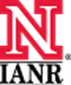 References
Choose MyPlate at http://ChooseMyPlate.gov
Alice Henneman and Amy Peterson University of Nebraska-Lincoln Cooperative Extension  “Prevent Portion Distortion” https://food.unl.edu/fnh/portiondistortion
Contact Information
Meredith Evans MS, RD, LD
310 Whittington Parkway Suite 200
Louisville, KY 40222

Phone: 502-429-4430 Ext . 2082
Toll Free: (800) 232-1160 Ext. 2082